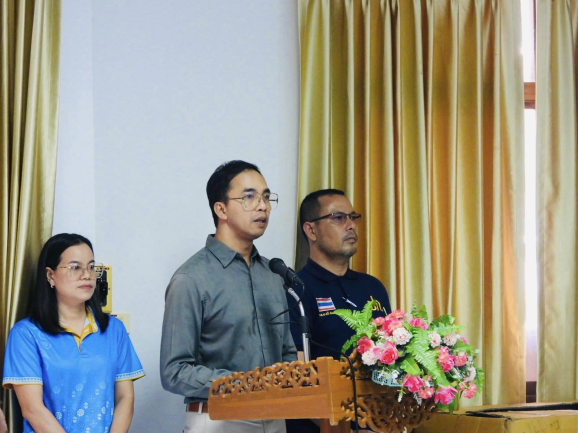 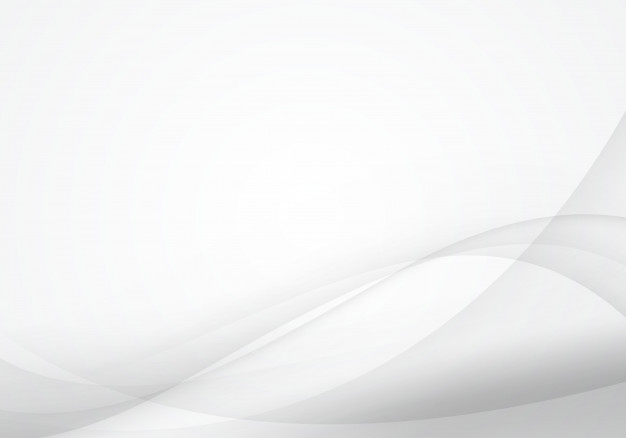 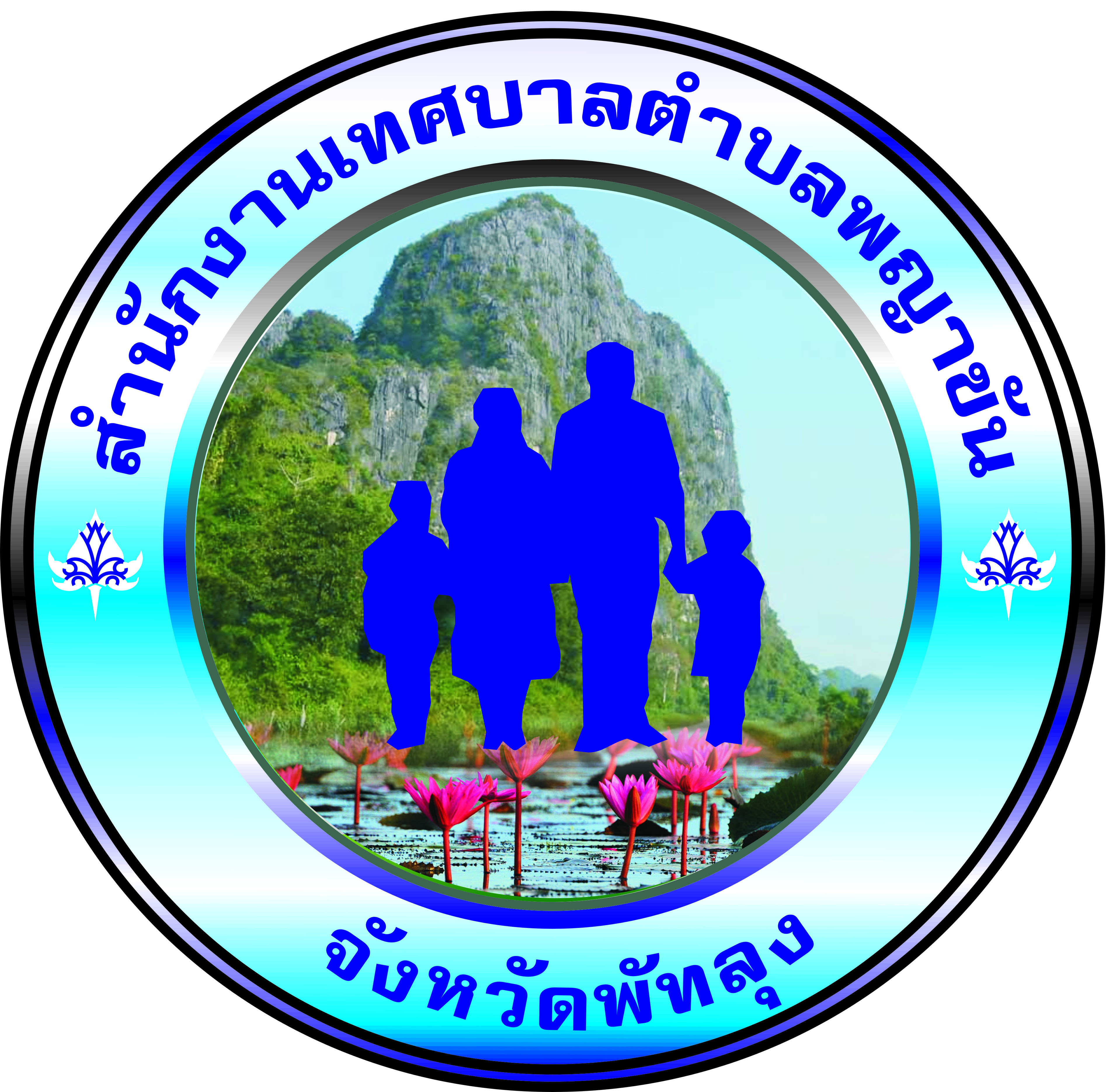 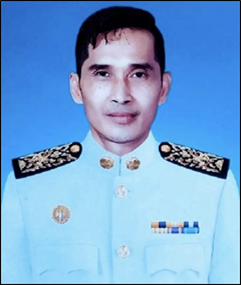 ข่าวประชาสัมพันธ์
เทศบาลตำบลพญาขัน
Payakhan  Municipality
นายภัทรภณ ฟองทอง
นายกเทศมนตรีตำบลพญาขัน
กิจกรรมปลูกต้นไม้และทำความสะอาดสถานที่
วันเสาร์ที่ 6 เมษายน 2567 เทศบาลตำบลพญาขัน โดย นายภัทรภณ ฟองทอง นายกเทศมนตรีตำบลพญาขัน พร้อมด้วยคณะผู้บริหาร สมาชิกสภาเทศบาล ปลัดเทศบาล พนักงานเทศบาล เข้าร่วมกิจกรรมสานสัมพันธ์เครือข่ายอุตสาหกรรมรักษ์สิ่งแวดล้อมร่วมกับองค์กรปกครองส่วนท้องถิ่นและสถานประกอบการเพื่อแลกเปลี่ยน เรียนรู้กับสถานประกอบการอุตสาหกรรมและทำกิจกรรมเพื่อสังคม โดยปลูกต้นไม้และทำความสะอาดสถานที่ ภายใต้โครงการสร้างและพัฒนาเครือข่ายอุตสาหกรรมรักษ์สิ่งแวดล้อม ประจำปีงบประมาณ 2567                    ณ สถานที่ประดิษฐานรูปเหมือนอาจารย์หมุน ยสโร  หมู่ที่ 5 ตำบลพญาขัน อำเภอเมืองพัทลุง จังหวัดพัทลุง โดยมีนายปรีชา นวลน้อย  รองผู้ว่าราชการจังหวัดพัทลุง เป็นประธานในพิธี
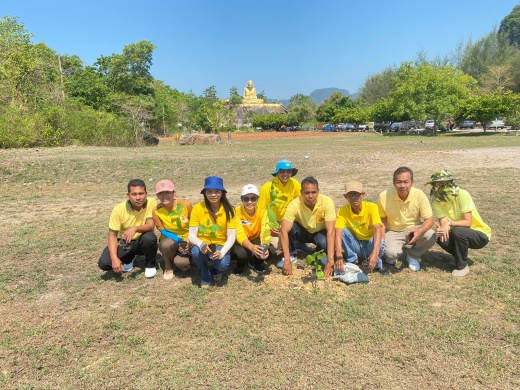 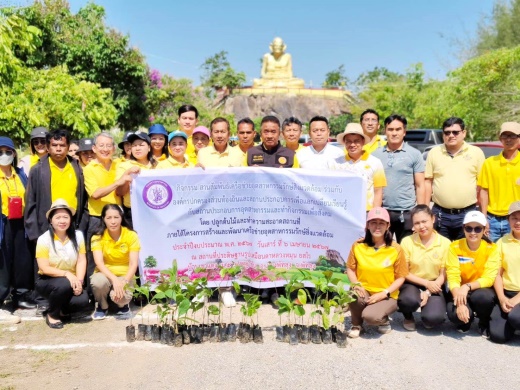 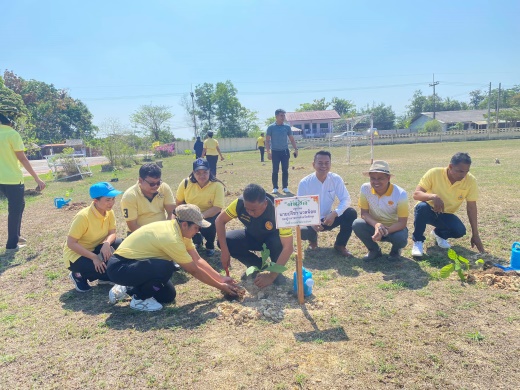 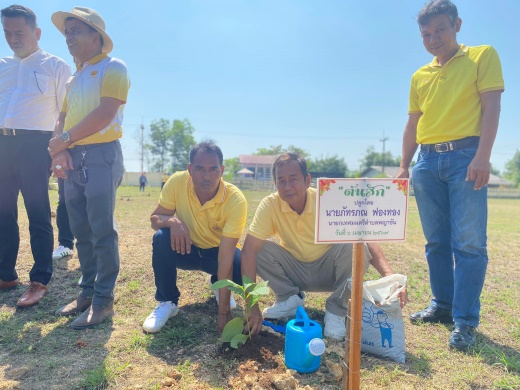 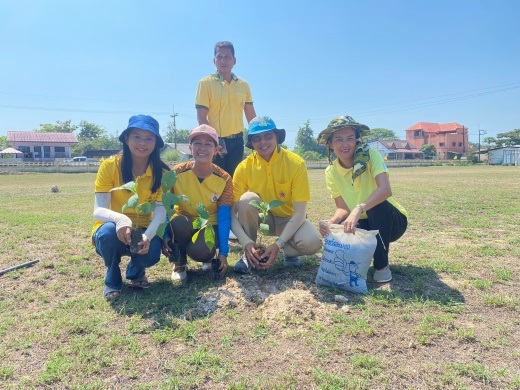 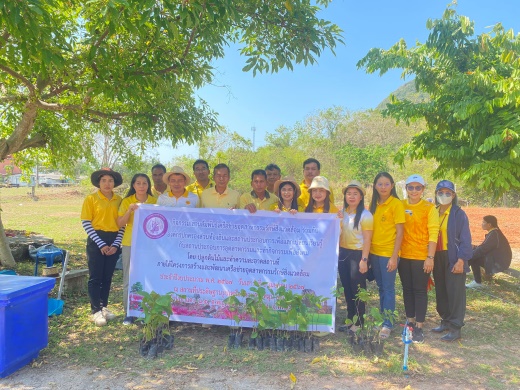 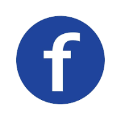 E-mail: Payakhan@saraban.mail.go.th          Facebook :  ทต.พญาขัน จังหวัดพัทลุง
สำนักงานเทศบาลตำบลพญาขัน เลขที่ 142  หมู่ที่ 5 ตำบลพญาขัน อำเภอเมืองพัทลุง จังหวัดพัทลุง 93000    โทร 0-7467-0755 โทรสาร 0-7467-0756